PROJECT:
Making a Presentation
on Personality Types
& Learning Styles
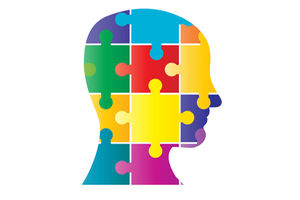 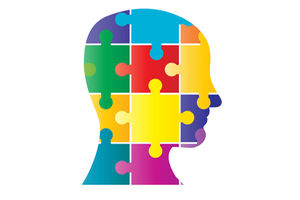 CONTENTS
1. Learning styles questionnaire
2. Teams and roles
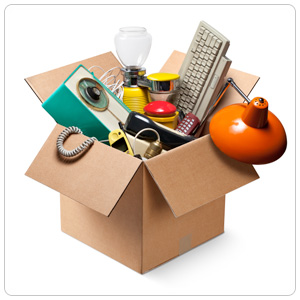 3. Choosing a topic
4. Interesting videos
1. Learning styles questionnaire
Download the questionnaire from autoenglish.org/pbl.com to find out your roles
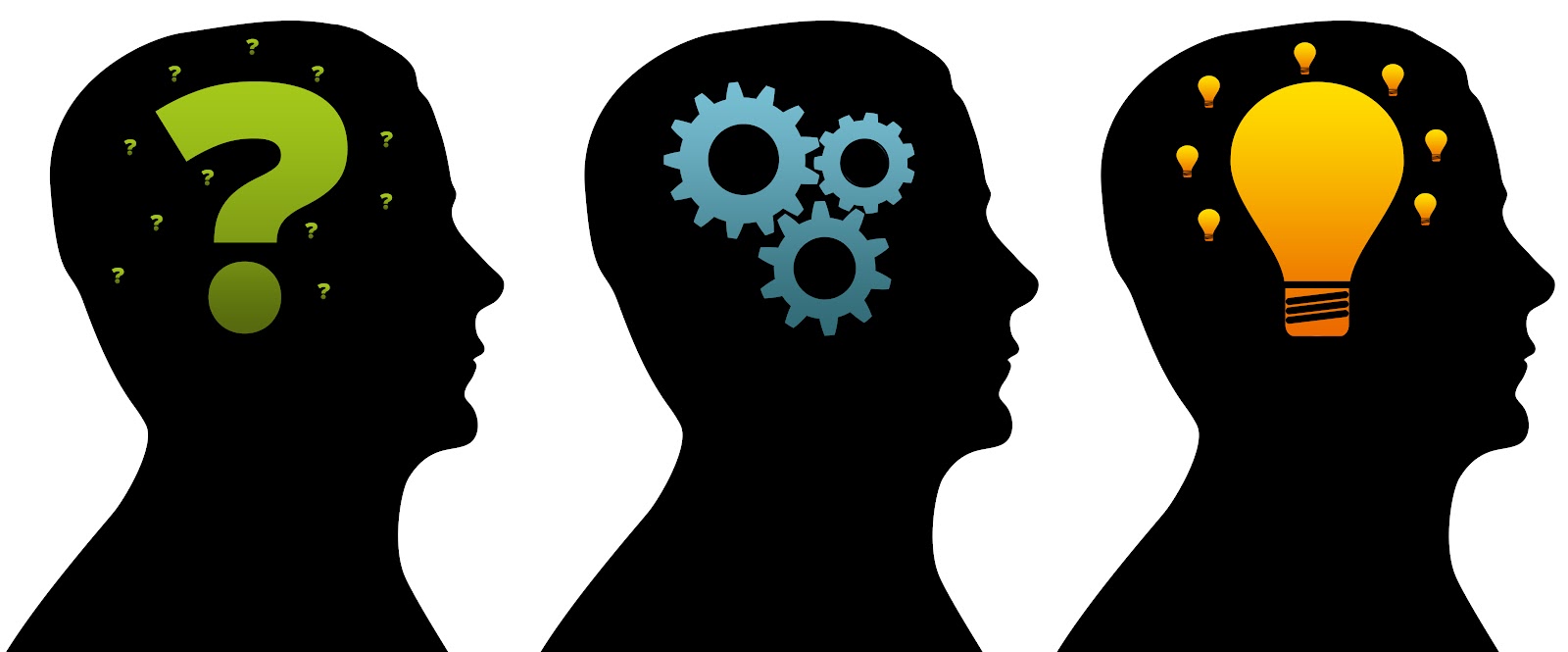 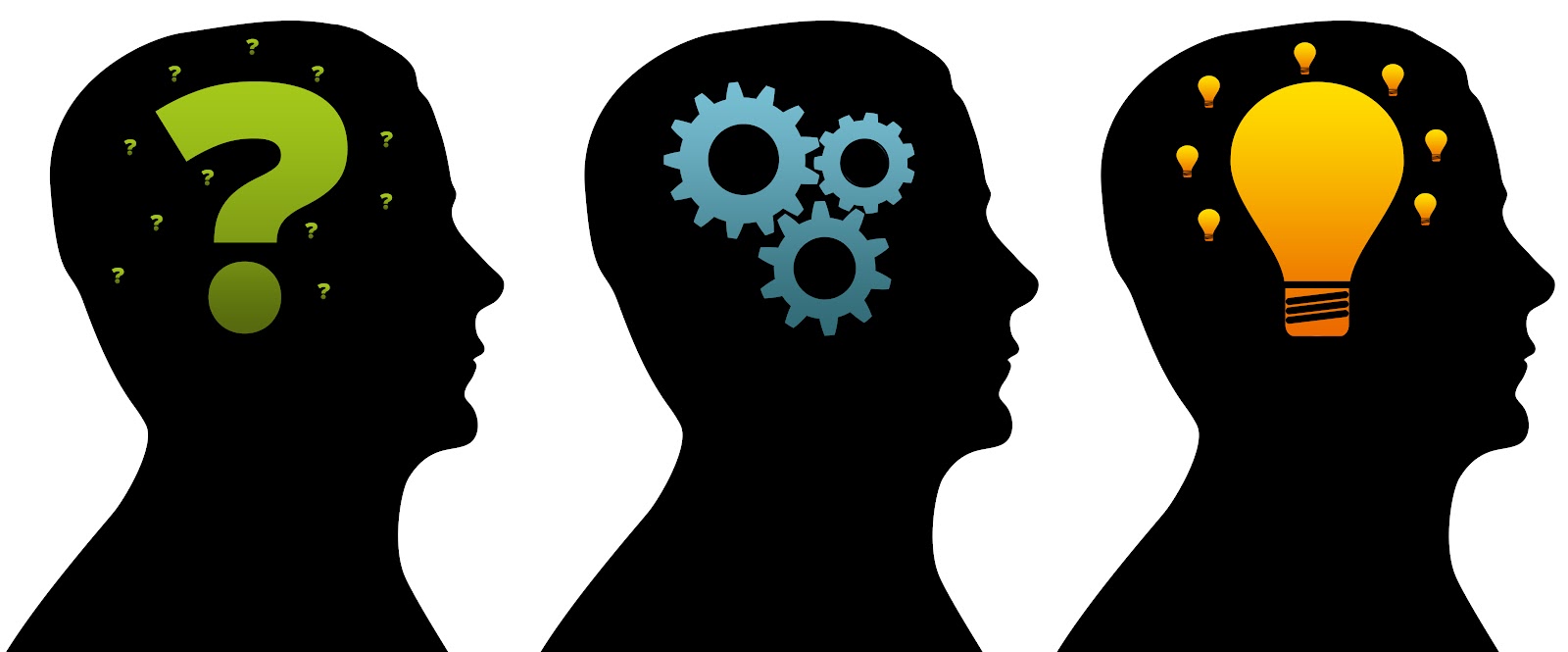 learning styles questionnaire
2. Teams and roles
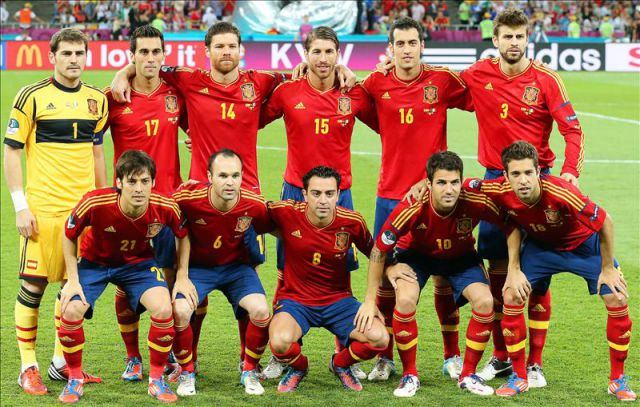 2. Teams and roles
Teams consist of:
1. Four people
2. Two girls and two boys
3. Two extrovert style learners
4. Two introvert style learners
ROLES
The 4 roles are:
The EXPERT = Introvert style learner
The COMMUNICATOR = Extrovert with good English
The COORDINATOR = Extrovert style learner
The PRODUCER
= Introvert with good English
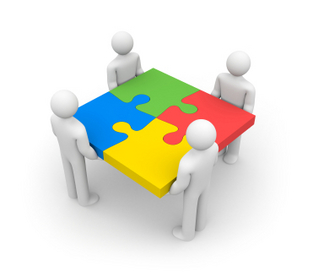 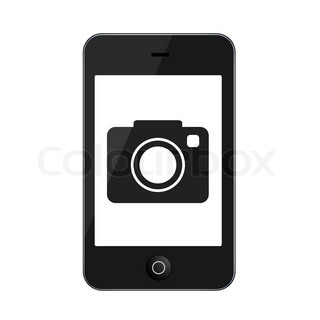 The Cell for Success
Zone of Shared Responsibility
Expert
Coordinator
Hansei
Heijunka
“Perpetual reflexion”
“even workload”
INTROVERT
EXTROVERT
Communicator
Resolves conflicts
Computer skills
Makes decisions
Genchi genbutsu
Research
“Go and see”
Listens
EXTROVERT
Shares info
Constant updates
Producer
Producer
Nemawashi
“Fast implementaton”
INTROVERT
Makes it happen
Meets deadlines
Personal Responsibilities
The Expert (Introvert style learner) :
questionnaire + slide design; 
data analysis + graphs; apps
The Producer (Introvert with good English)
correcting ALL English mistakes
in questionnaire, slides etc
The Coordinator (Extrovert learner) :
meeting all DEADLINES; making
sure everyone does their part
The Communicator (Extrovert with good English)
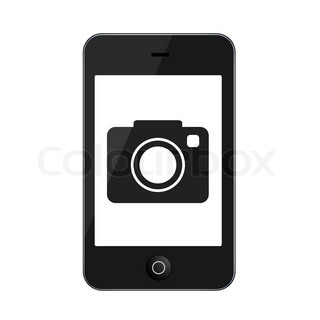 communicating with students +
teachers; dropbox
2. Choosing a topic
The subject of your project is…
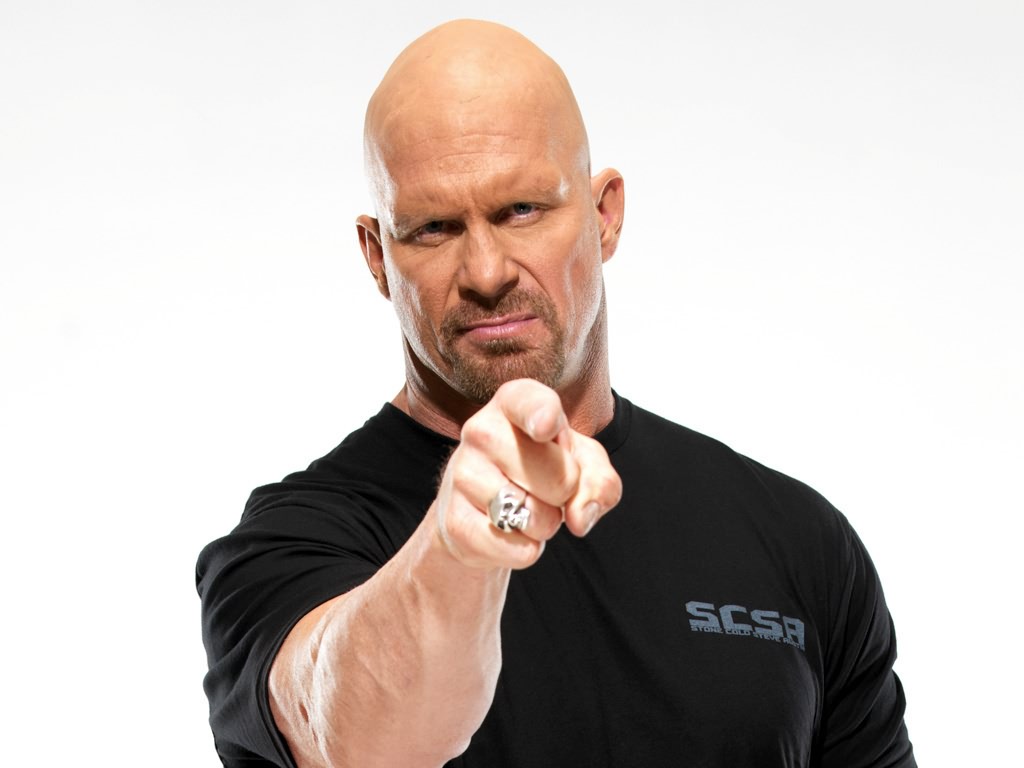 The subject of your topic is…
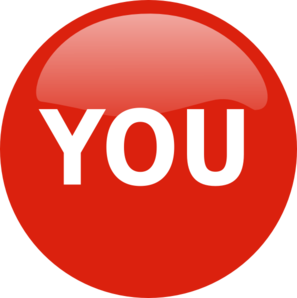 Just who are you exactly?
How do we get to know ourselves better?
For your project you will need to do:
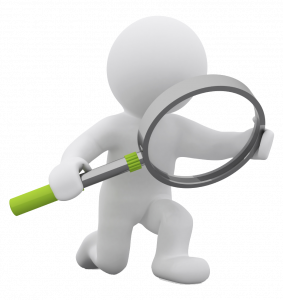 RESEARCH
And prepare an awesome
PRESENTATION
RESEARCH ONE OF THE FOLLOWING TOPICS TO HELP YOU FIND OUT MORE ABOUT YOURSELF.
Visual, auditive or kinesthetic?
Emotional intelligence
Multiple intelligences
Style and tastes
Dreams and ambitions
Social skills
Self-confidence
Self-awareness
Creativity
Movies, books n’ music
Other Tasks:
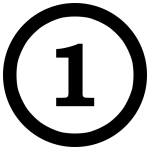 Open a dropbox account.
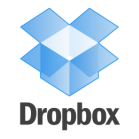 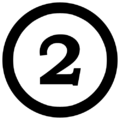 Download the dropbox app to your  smart phone.
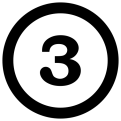 Create a Whatsapp group for your team.
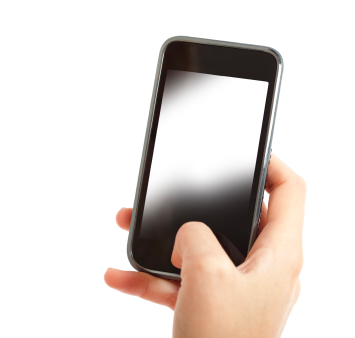 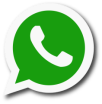 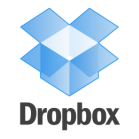 ASSESSMENT CRITERIA
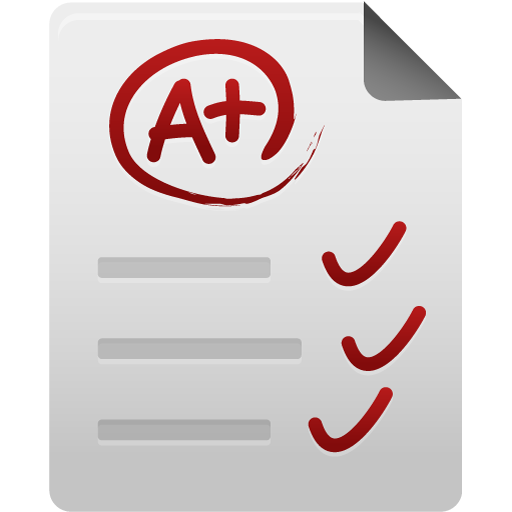 Presentation design 20%
Oratory skills 20%
Accuracy 20%
Ability to talk about your work 20%
Skills related to your faction 20%
In the next class:
Show your apps to the teacher
Work out your choice of topic with your team
4. Watch these videos
Listen to Sir Ken Robinson, an expert in education.
https://youtu.be/Z78aaeJR8no
Jot down some ideas as you are listening
AFTER VIEWING
What points did you pick up from the talk?
What points do you agree or disagree with?
Why is creativity important?
Emotional Intelligence
Watch this video and note down the main points
https://youtu.be/MepJp7KpaH4
What’s difficult about being emotionally intelligent?

Why is it important?
Self-confidence
What is self-confidence?
Watch this
https://youtu.be/Ib6UB5_4vZg
How can you increase your self-confidence?
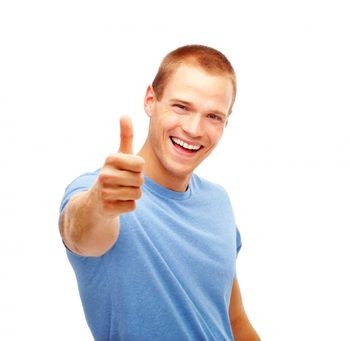 And here’s another talk about self-confidence.
https://youtu.be/w-HYZv6HzAs
Jot down some ideas as you are listening
Discuss as a class.
OK. LET’S GET
STARTED.